MedlinePlus.gov
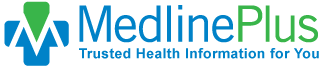 Free, reliable health information
Easy to Read
Printer Friendly
MedlinePlus en Español: medlineplus.gov/spanish/
Some resources in multiple languages
Arabic (العربية)
Chinese, Simplified(简体中文)
Korean (한국어)
Vietnamese (Tiếng Việt)
And more!
Health Topic Articles
Medical Encyclopedia
Drugs and Supplements Database
Healthy Recipes
Genetic Information
And more!
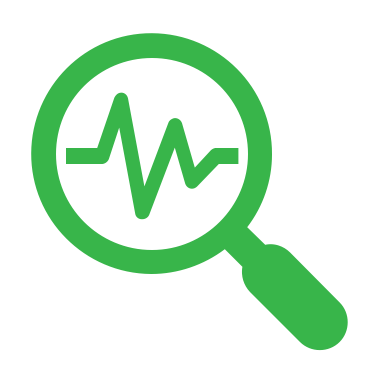 Check it out today: Medlineplus.gov
[Speaker Notes: Last updated: September 25, 2023]
MedlinePlus.gov
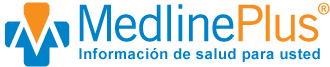 Artículos con Temas de Salud
Enciclopedia médica
Base de datos de medicinas, hierbas, y suplementos. 
Información Genética.
¡Y mucho más!
Información en Salud, Gratis y Confiable 
Documentos de lectura fácil 
Disponible para Imprimir
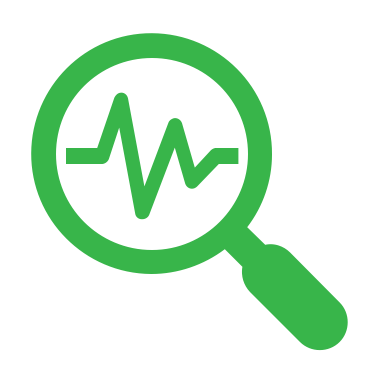 Revísalo hoy aquí: Medlineplus.gov/spanish/
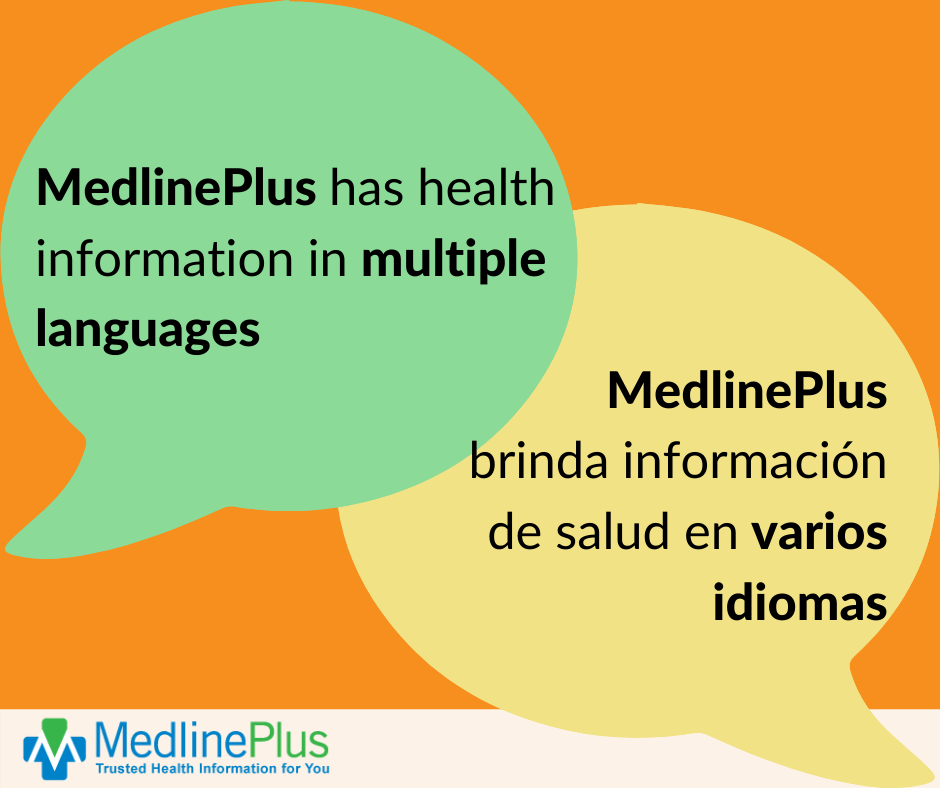 Check out MedlinePlus today!
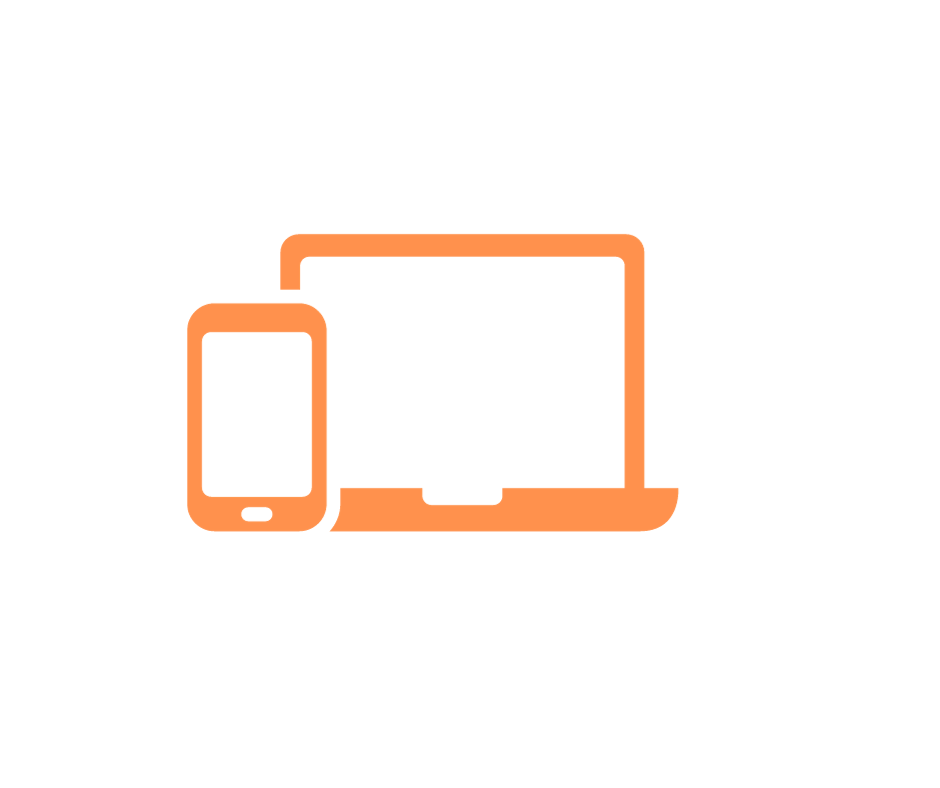 medlineplus.gov
medlineplus.gov/spanish/
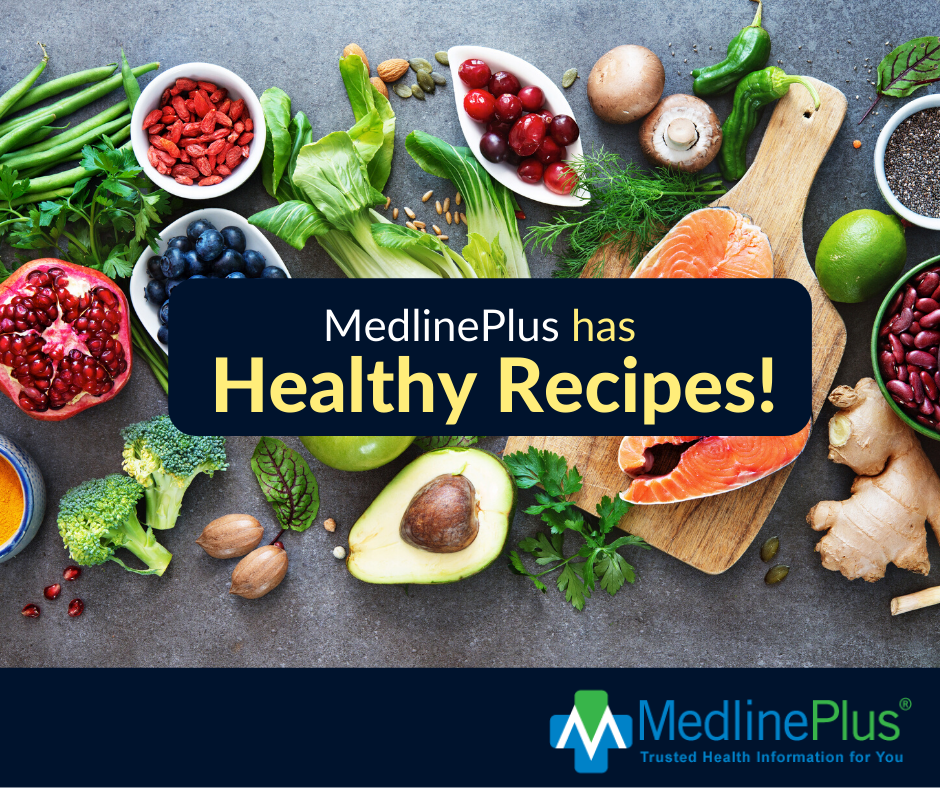 Check out MedlinePlus today!
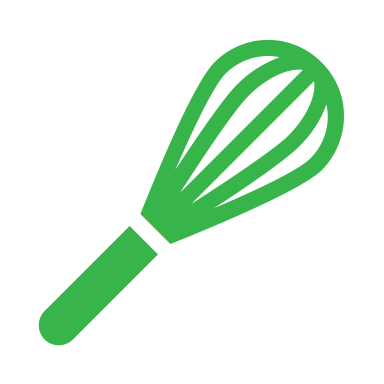 medlineplus.gov
medlineplus.gov/spanish/
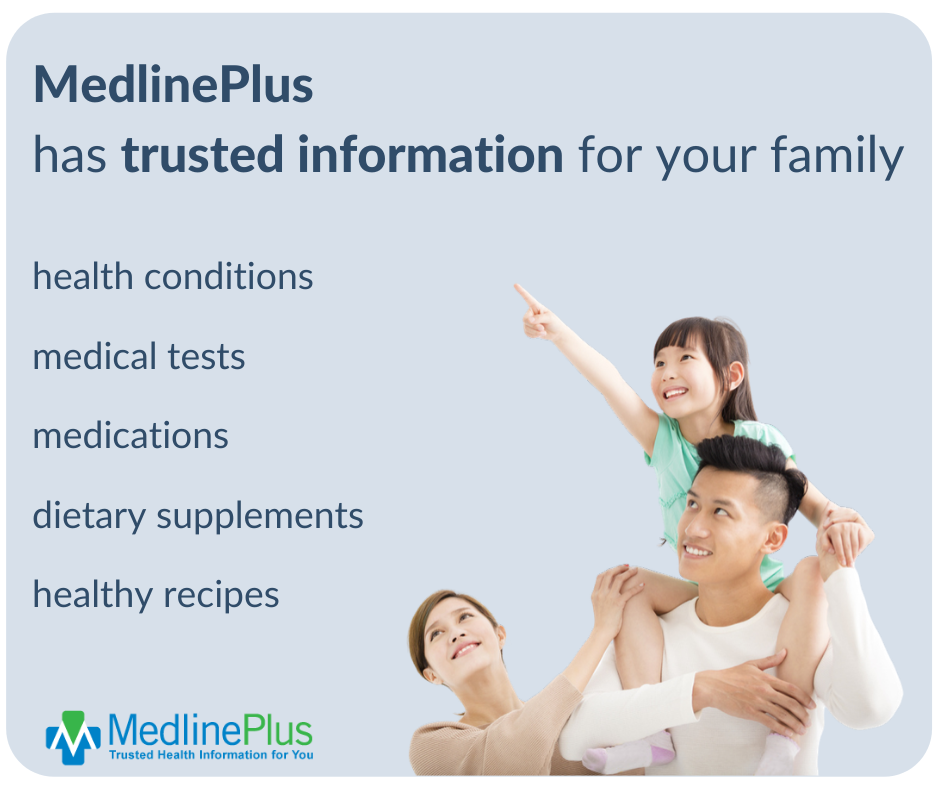 Check out MedlinePlus today!
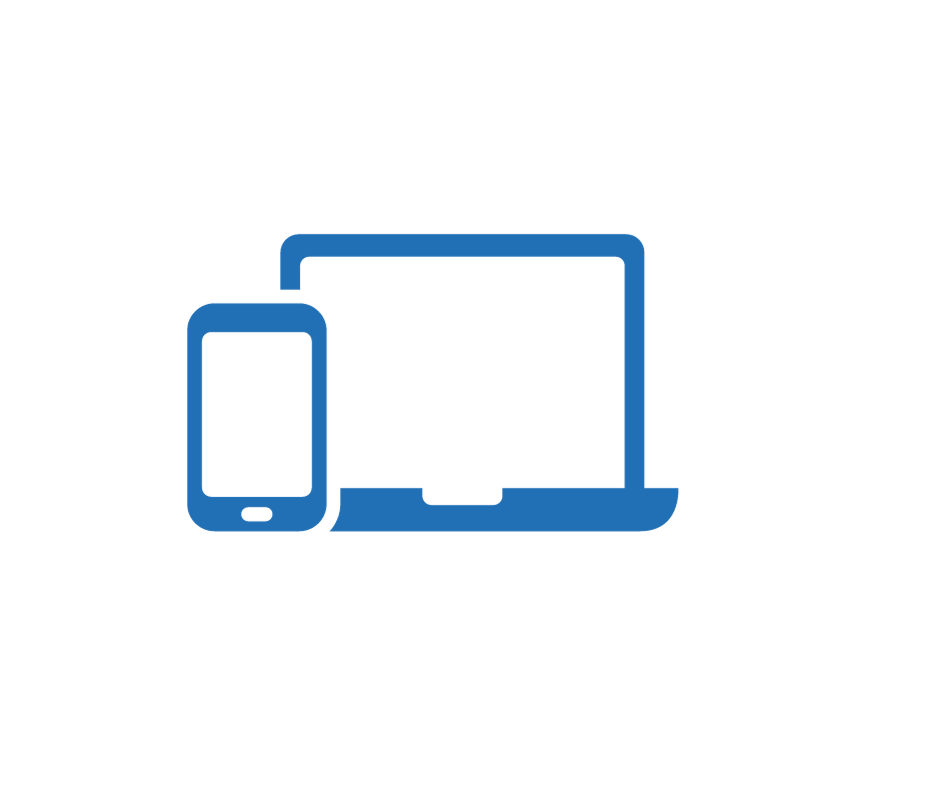 medlineplus.gov
medlineplus.gov/spanish/